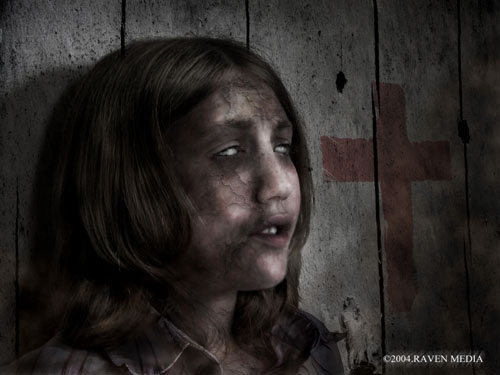 “People ate lunch with their friends and dinner with their ancestors in paradise.”-Richard Wellington,London, 1352
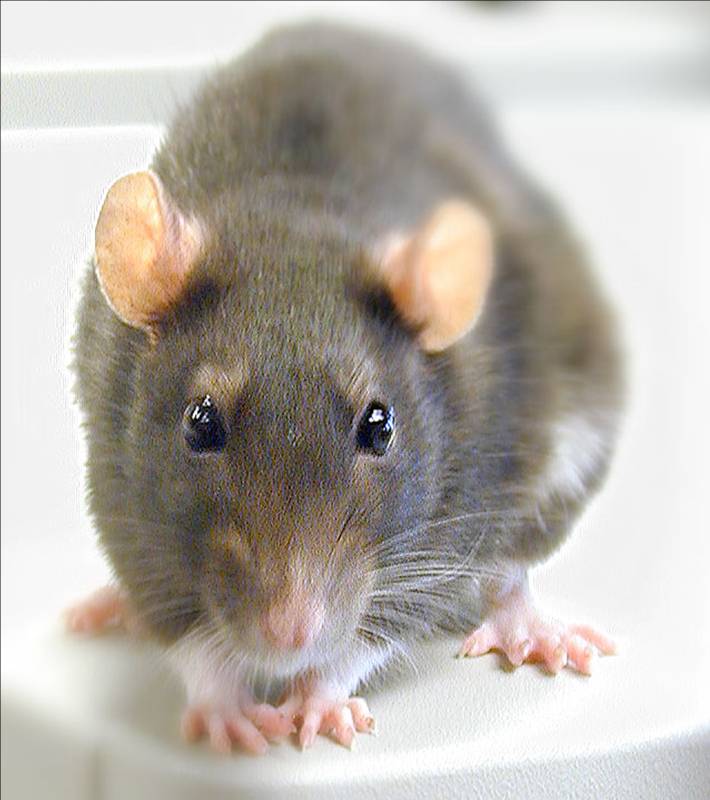 The Black Death
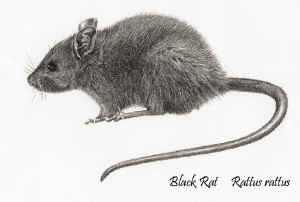 The Beginning of the Plague
Bubonic Plague: very aggressive epidemic that spreads very quickly
The Plague reaches Europe
It came from China on Italian Trading Ships
How it Spread
Rats carried bacteria (Y.Pestis) in their blood
Fleas drank the blood
Fleas bit humans
Humans died
Why It Spread
-Very Dirty
-Poor Sanitation
-Perfect spot for rats
The Plague in Europe
The Bubonic Plague Tricks the people of Europe:
*During the winter, the plague 
appeared as if it had stopped……
  NOT TRUE!

*The plague is Seasonal. 

		What does that mean?
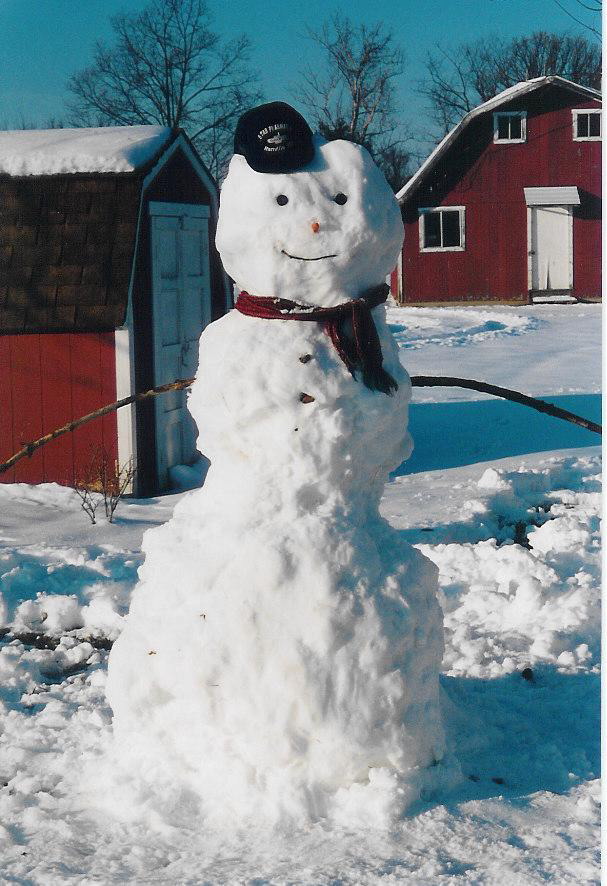 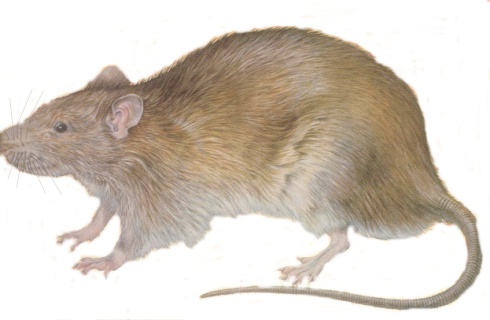 The Black Death
Bubonic Plague nicknamed “Black Death”
--limbs, fingers, spots on body turn black.
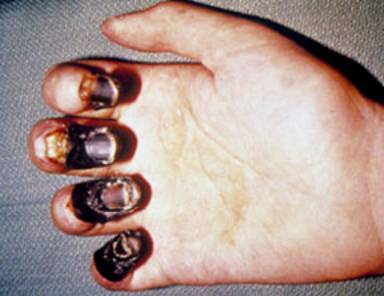 Symptoms of the Black Death
*Fever
*Painful swelling of lymph glands
*spots on skin that turn red, then black
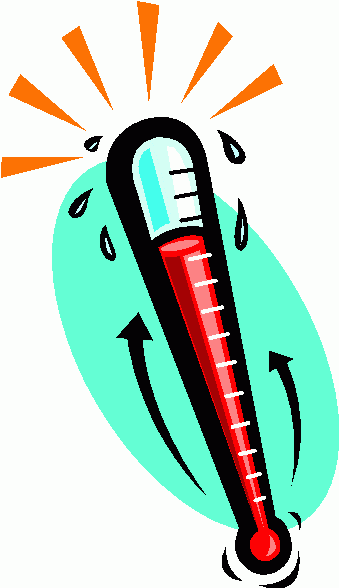 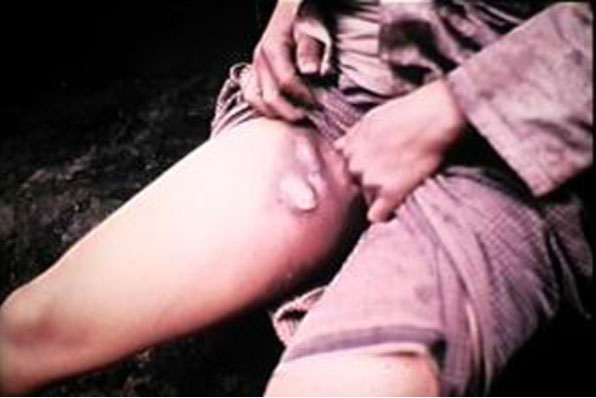 Appearance of Plague
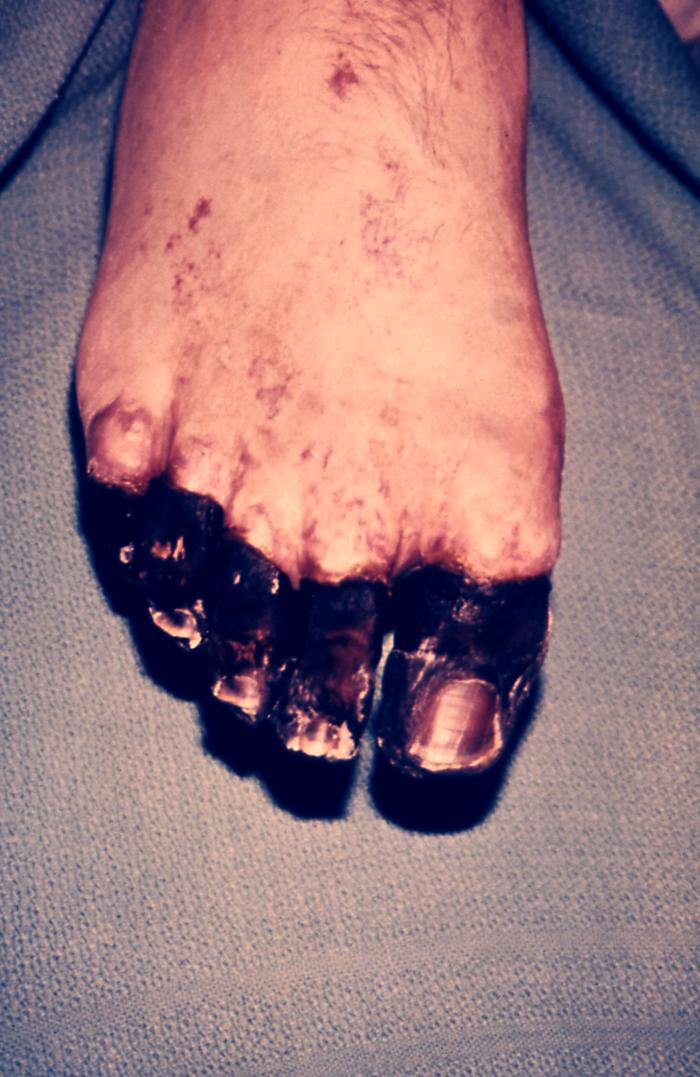 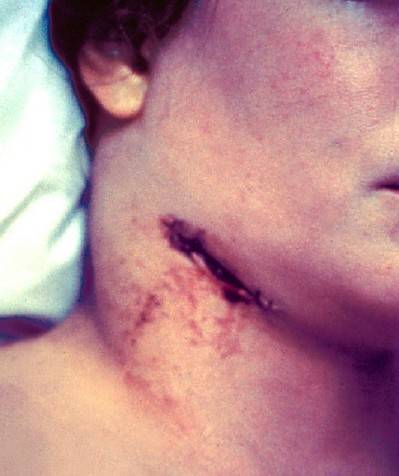 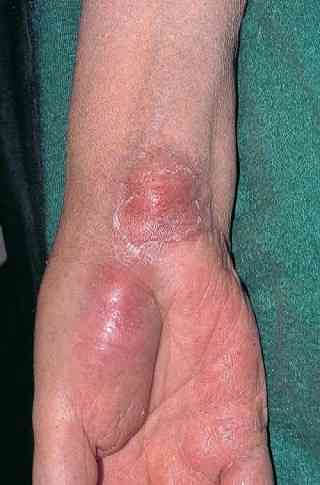 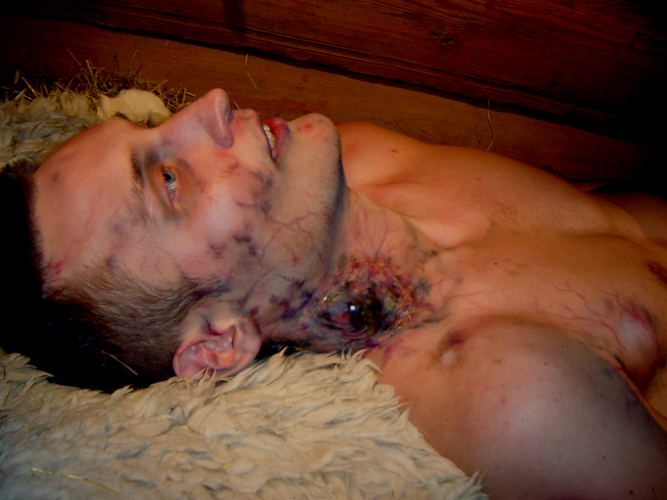 The Black Death affects Society
European Society never recovered**33% population loss in Europe**
25 Million People in 5 Years!!!
*shortage of labor
	*people starve
	*people Question the church
	*towns disappear
People Terrified
NO Contact: Doctors/priests would stay away from people: afraid of getting sick

People didn’t know the cause of all these deaths

People thought they could get it just by looking at someone with the plague
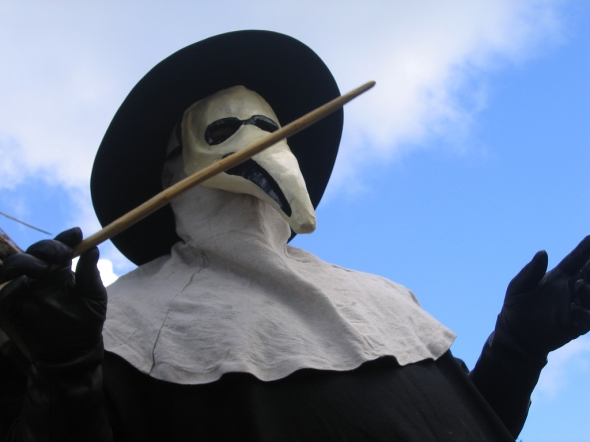 The cause…
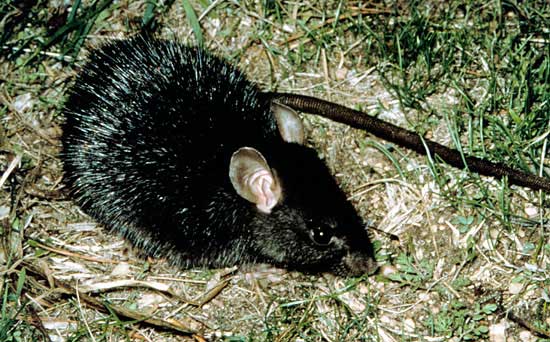 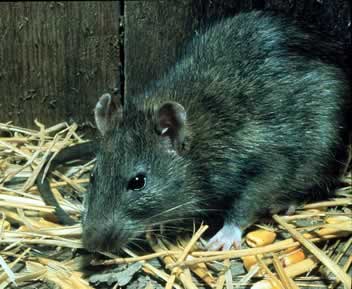 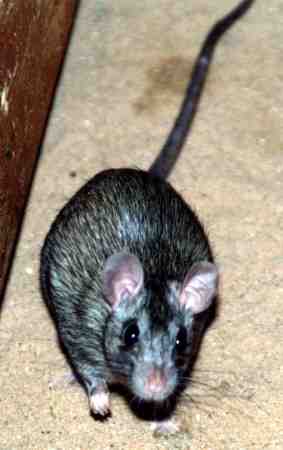 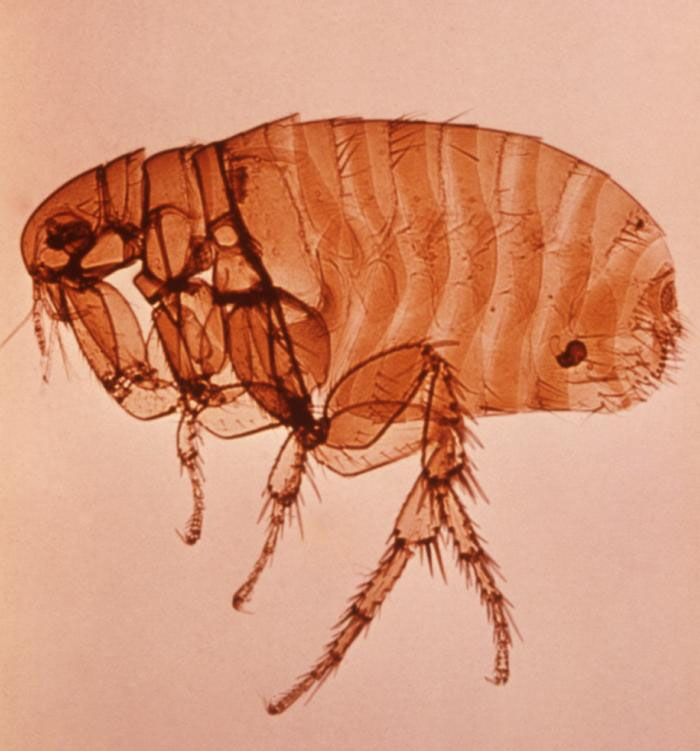 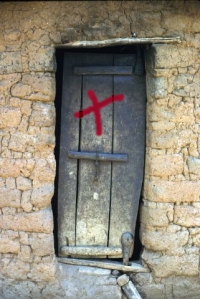 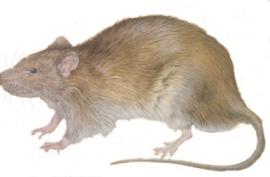 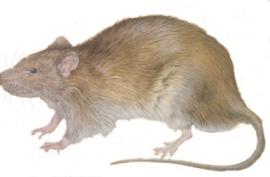 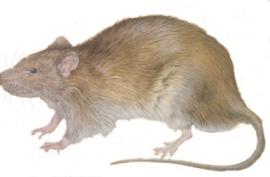 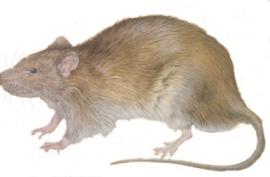 Image symbolizing the Black Death
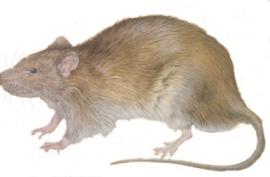 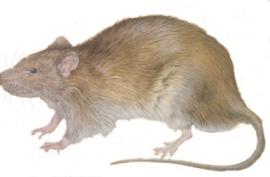 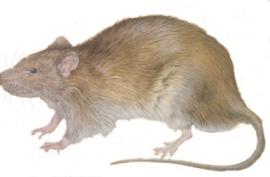 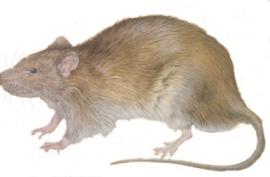 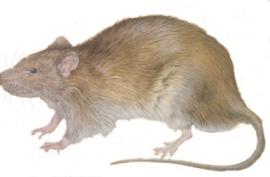 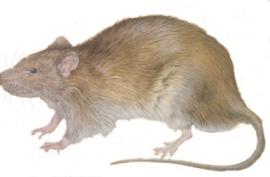 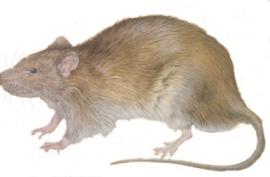 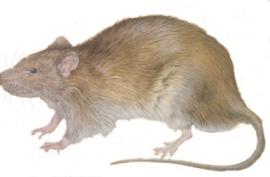 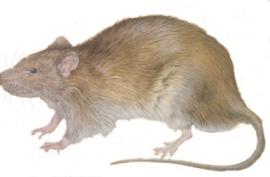 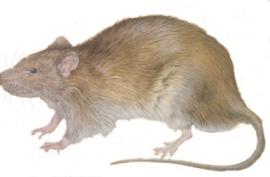 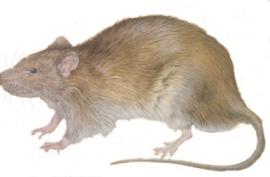 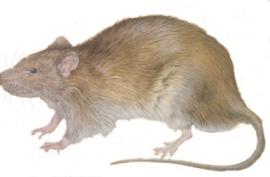 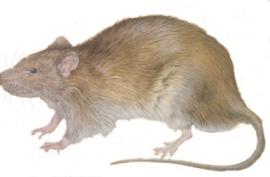 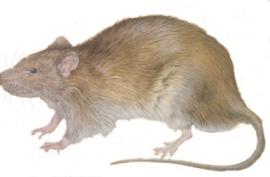 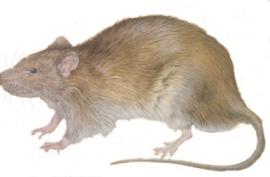 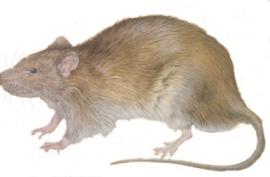 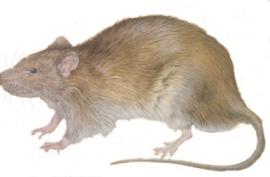 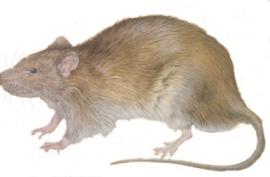 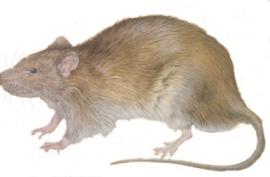 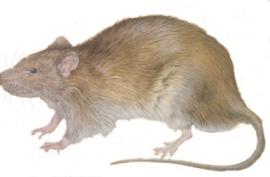 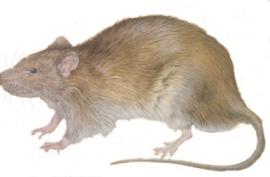 Figure it Out
How many people would be left in each place if the Plague hit? (hint: 33% of population died in Europe due to the Plague)
-South Dakota: pop. = 700,000

-Milbank: pop. = 4,000

-6th grade: pop. = 51